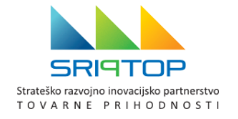 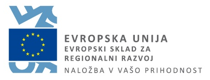 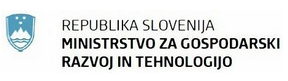 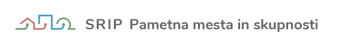 SPODBUDE ZA RAZISKOVALNO RAZVOJNE PROJEKTE 2
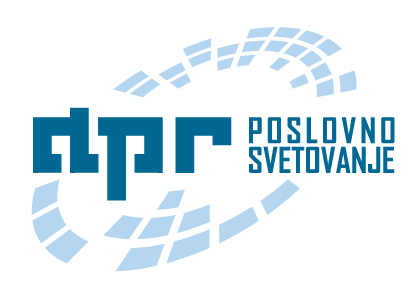 APR, POSLOVNO SVETOVANJE D.O.O. in 
S5 d.o.o.

April 2018
Andrej Drole, Andrej Stankovič
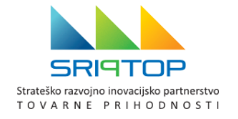 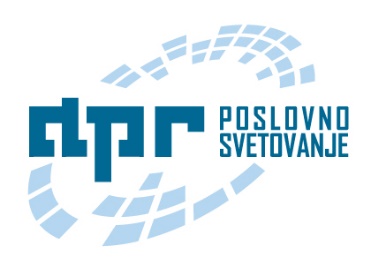 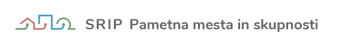 Osnovni podatki o razpisu
Namen javnega razpisa je spodbujanje raziskovalno razvojnih in inovacijskih dejavnosti in inovacijskih dejavnosti v podjetjih ali konzorcijih podjetij za razvoj novih ali izboljšanih proizvodov, procesov ali storitev na prednostnih področjih Slovenske strategije pametne specializacije (S4)
Prednostna področja S4:
pametna mesta in skupnosti
pametne zgradbe in dom z lesno verigo
mreže za prehod v krožno gospodarstvo
trajnostna pridelava hrane
tovarne prihodnosti
zdravje-medicina
mobilnost
razvoj materialov kot končnih produktov
trajnostni turizem
 Višina razpisanih sredstev v treh odpiranjih:
1. odpiranja – prijava do 26.9.2017 za koriščenje sredstev v proračunskih letih 2018, 2019 in 2020 je 30.000.000,00 EUR.
2. odpiranja – prijava do 11.5.2018 za koriščenje sredstev v proračunskih letih 2019, 2020 in 2021 je 30.000.000,00 EUR
3. odpiranja – prijava do 24.9.2019 za koriščenje sredstev v proračunskih letih 2020, 2021 in 2022 je 14.200.000,00 EUR
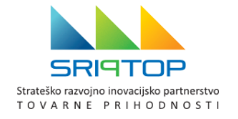 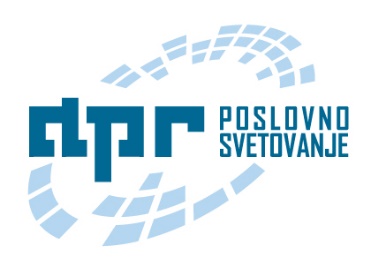 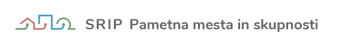 Osnovni podatki o razpisu
Višina subvencije: Intenzivnost pomoči, ne glede na vrsto raziskav in ne glede na število partnerjev:
velika podjetja: do 25%
srednje velika podjetja: do 35%
mikro in mala podjetja: do 45%
Višina sofinanciranja upravičenih stroškov posamezne operacije mora znašati najmanj 100.000,00 EUR ter največ 500.000,00 EUR.
Upravičeni prijavitelji: 
Podjetja s sedežem v Republiki Sloveniji, ne glede na velikost. Podjetja se lahko prijavijo samostojno ali v konzorciju z drugimi podjetji. 
Podjetje s sedežem v katerikoli drugi državi članici Evropske unije, ki ima najkasneje ob podpisu pogodbe za sofinanciranje poslovni naslov podružnice v Republiki Sloveniji.
Javni zavodi so izključeni (lahko podizvajalci – storitve)
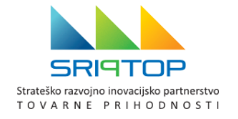 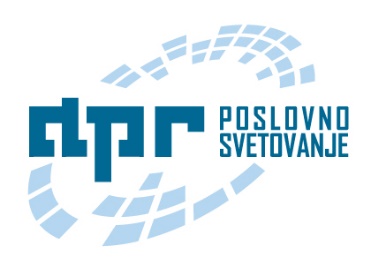 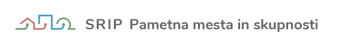 Splošni pogoji za prijavitelje
Prijavitelji in konzorcijski partnerji so podjetja , ki izpolnjujejo spodaj navedene pogoje:
v kolikor je prijavitelj / konzorcijski partner podjetje s sedežem v katerikoli drugi državi članici EU in na dan prijave vloge na ta javni razpis še nima ustanovljene podružnice v RS, mora najkasneje do sklenitve pogodbe o sofinanciranju ustanoviti podružnico v RS.
prijavitelj / konzorcijski partner nima neporavnanih zapadlih finančnih obveznosti do ministrstva in izvajalskih institucij ministrstva v višini 50 evrov ali več na dan oddaje vloge) iz naslova pogodb o sofinanciranju iz javnih sredstev.
prijavitelj / konzorcijski partner nima neporavnanih zapadlih finančnih obveznosti iz naslova obveznih dajatev in drugih denarnih nedavčnih obveznosti, ki jih pobira davčni organ.
med prijaviteljem / konzorcijskim partnerjem in ministrstvom oz. izvajalskimi institucijami pri že sklenjenih pogodbah o sofinanciranju niso bile ugotovljene hujše nepravilnosti pri porabi javnih sredstev in izpolnjevanju ključnih pogodbenih obveznosti, zaradi česar je ministrstvo oz. izvajalska institucija odstopila od pogodbe o sofinanciranju, od odstopa od pogodbe pa še ni preteklo 5 let.
prijavitelj / konzorcijski partner ni v postopku prisilne poravnave, stečajnem postopku, postopku likvidacije ali prisilnega prenehanja, z njegovimi posli iz drugih razlogov ne upravlja sodišče, ni opustil poslovne dejavnosti in na dan oddaje vloge ni bil v stanju insolventnosti, postopkih zaradi insolventnosti in prisilnem prenehanju.
prijavitelj / konzorcijski partner ne prejema ali ni v postopku pridobivanja državnih pomoči za reševanje in prestrukturiranje podjetij v težavah po Zakon o pomoči za reševanje in prestrukturiranje gospodarskih družb in zadrug v težavah in ni podjetje v težavah.
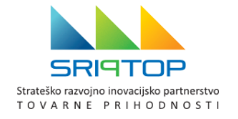 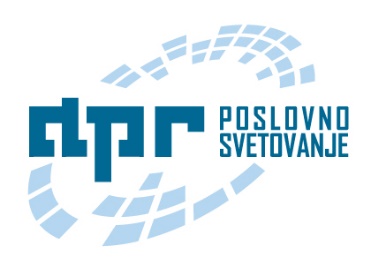 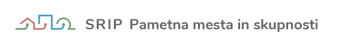 Splošni pogoji za prijavitelje
glede prijavitelja / konzorcijskega partnerja ni podana prepoved poslovanja v razmerju do ministrstva v obsegu, kot izhaja iz 35. člena Zakona o integriteti in preprečevanju korupcije.
prijavitelj / konzorcijski partner ne sme imeti registrirane glavne dejavnosti in tudi vsebina sofinanciranega RRI projekta se ne sme nanašati na sledeče izključene sektorje:
sektor predelave in trženja kmetijskih proizvodov, kadar je:
a) znesek pomoči določen na podlagi cene oziroma količine takih proizvodov, ki so kupljeni od primarnih proizvajalcev ali jih je na trg dalo zadevno podjetje ali
b) je pomoč pogojena s tem, da se delno ali v celoti prenese na primarne proizvajalce;
sektor premogovništva za lažje zaprtje nekonkurenčnih premogovnikov.
prijavitelj / konzorcijski partner ni v postopku vračanja neupravičeno prejete državne pomoči.
prijavitelj / konzorcijski partner za iste upravičene stroške in aktivnosti, ki so predmet sofinanciranja v tem javnem razpisu, ni pridobil sredstev iz drugih javnih virov, vključno z de minimis pomočjo (prepoved dvojnega sofinanciranja
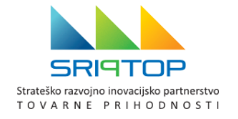 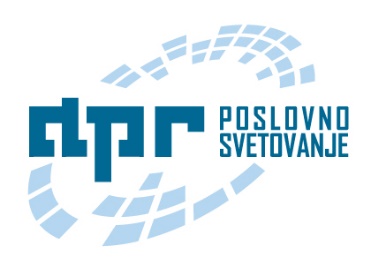 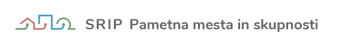 Posebni pogoji za prijavitelje
ustanovljeni vsaj 2 leti pred datumom oddaje vloge na posamezno odpiranje javnega razpisa;
delež kapitala v virih sredstev podjetja v enem od zadnjih dveh koledarskih let glede na datum oddaje vloge za posamezno odpiranje nad 30%;
na 31.12. zaposluje vsaj 3 osebe;
višina čistih prihodkov od prodaje v predhodnem koledarskem letu glede na datum oddaje vloge za posamezno odpiranje mora biti vsaj enaka vrednosti upravičenih stroškov prijavljenega RRI projekta;
v primeru konzorcija velja zgolj za enega partnerja (ki ni prijavitelj), da je lahko ustanovljen 1 leto pred datumom oddaje vlog in zanj tudi ne velja pogoj, da je delež kapitala v virih sredstev podjetja v enem od zadnjih dveh koledarskih let nad 30%
konzorcij lahko sestoji iz največ 3 podjetij
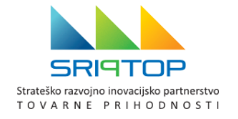 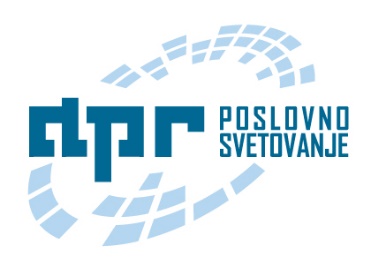 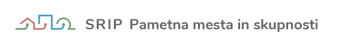 Upravičeni stroški projekta
Raziskovalno-razvojne aktivnosti v okviru industrijskih raziskav in/ali eksperimentalnega razvoja:
stroški plač in povračil v zvezi z delom (standardna lestvica stroška na enoto), (21 € oz. 14 € na uro)
stroški storitev zunanjih izvajalcev (dejansko nastali in plačani upravičeni stroški),
investicije v neopredmetena sredstva (dejansko nastali in plačani upravičeni stroški),
posredni stroški  - do 15% stroškov dela – pavšal
Upravičeni stroški so največ 24 mesecev od datuma ko Ministrstvo izda sklep o sofinanciranju projekta
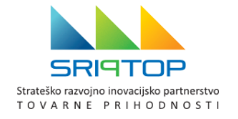 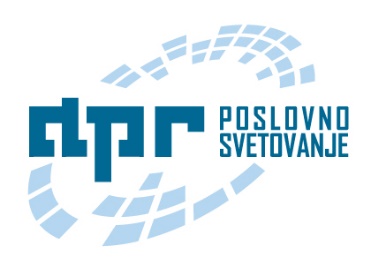 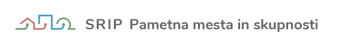 Upravičeni stroški projekta
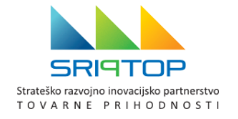 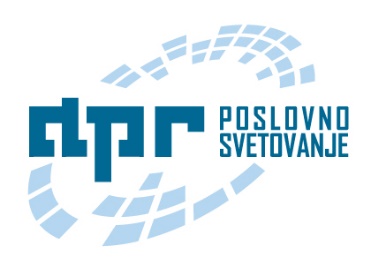 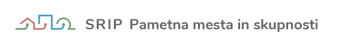 Merila za ocenjevanje vlog
Ustreznost RRI projekta (30, 15%; 4,5)
Prispevek RRI projekta k doseganju ciljev (10)
Razvojna osnova RRI projekta (smisel izziva, predhodne raziskave  vsaj TRL 5) (10)
Ustreznost, izvedljivost in vsebinska celovitost RRI projekta
Odličnost RRI projekta (30, 35%, 10,5)
Stopnja tehnološke odličnosti RRI projekta (10)
Stopnja vključenosti elementov inovativnosti RRI projekta (10)
Tržni potencial RRI projekta (10)
Vplivi in učinki RRI projekta (30, 20%, 6)
Ustreznost in dosegljivost projektnega cilja RRI projekta (10)
Širši družbeni vplivi (10)
Prispevek k prehodu v krožno in nizkoogljično gospodarstvo
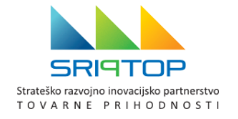 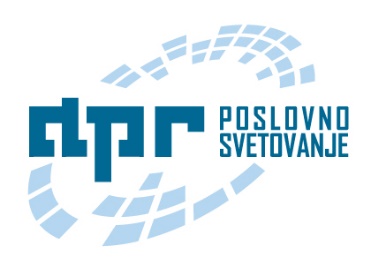 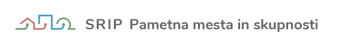 Merila za ocenjevanje vlog
Usposobljenost prijavitelja in konzorcijskih partnerjev (30, 15%, 4,5)
Pretekle RRI reference prijavitelja/konzorcijskih partnerjev (10)
Ustreznost kompetenc vodje in vodilnega osebja RRI projekta in potrebe po zunanjem znanju ter opis infrastrukture in druge pomembne tehnične opreme za izvedbo RRI projekta 
Kvaliteta konzorcija in dodana vrednost sodelovanja za izvedbo RRI projekta (ocenjuje se samo v primeru konzorcija) 
Načrtovanje RRI projekta (30,15%, 4,5)
Procesi vodenja RRI projekta 
Realnost in izvedljivost terminskega načrta RRI projekta 
Učinkovitost in izvedljivost finančnega načrta RRI projekta 
Lokacija RRI projekta (dodatni kriterij) 2
(obmejna, problemska območja, TNP…)
Skupaj je možno doseči 30 oz. 32 točk. Prag znaša 60% oz. 63% prvih petih kriterijev, torej mora imeti projekt vsaj 18 točk brez dodatnega kriterija. Kriteriji so zelo opisni, tako da je veliko prepuščeno subjektivni presoji ocenjevalcev.
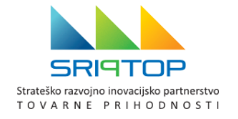 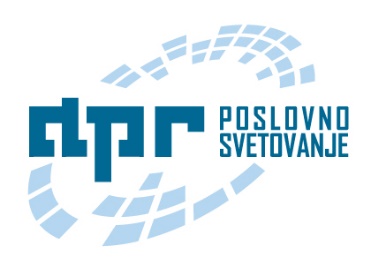 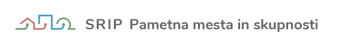 Predstavitev podjetja APR d.o.o.
Deluje od leta 1999 na področju poslovnega svetovanja
Priprava vlog za nepovratna in/ali povratna sredstva
Pomoč – svetovanje pri insolventnih postopkih – prisilne poravnave, krizno vodenje
M&A postopki (svetovanje pri nakupih, prevzemih)
Izdelava investicijske dokumentacije, poslovnih načrtov, feasibility študij
Svetovanje pri projektih JZP
Sodelovali (svetovali) na več kot 700 projektih
Na podobnih projektih (RIP  (2006 in 2009), RRI 6-9 2016 prijavili 7 projektov -100% uspešni)

info@apr.si; andrej.drole@apr.si 
Tel: 05 90 80 971; 041 709 471
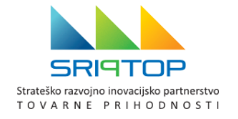 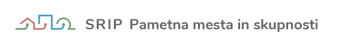 Hvala za vašo pozornost!
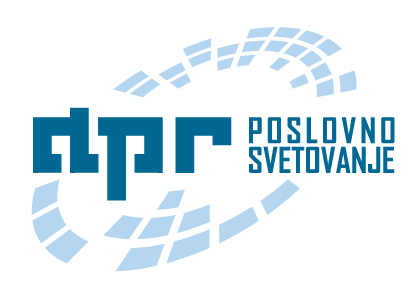